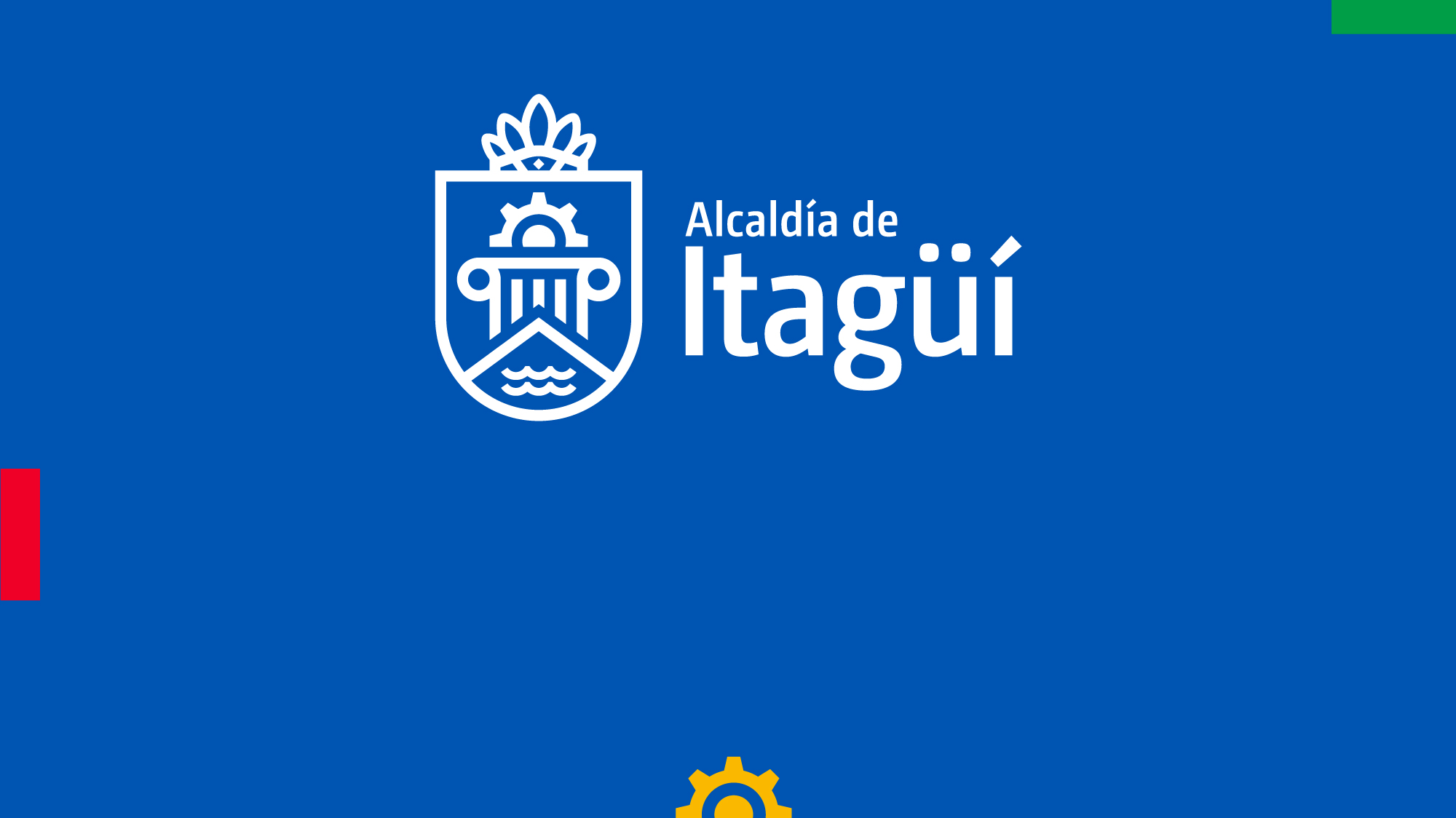 Secretaria de Salud y
 Protección Social
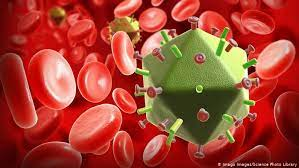 Estadísticas de VIHMunicipio de Itagüí
Por: Mónica Román Sánchez
GESIS Salud Publica
Secretaria de Salud y Protección Social
Municipio de Itagüí - 2021
1. Datos demográficos
Municipio de Itagüí
Pirámide poblacional del municipio de Itagüí, 2015, 2020, 2023
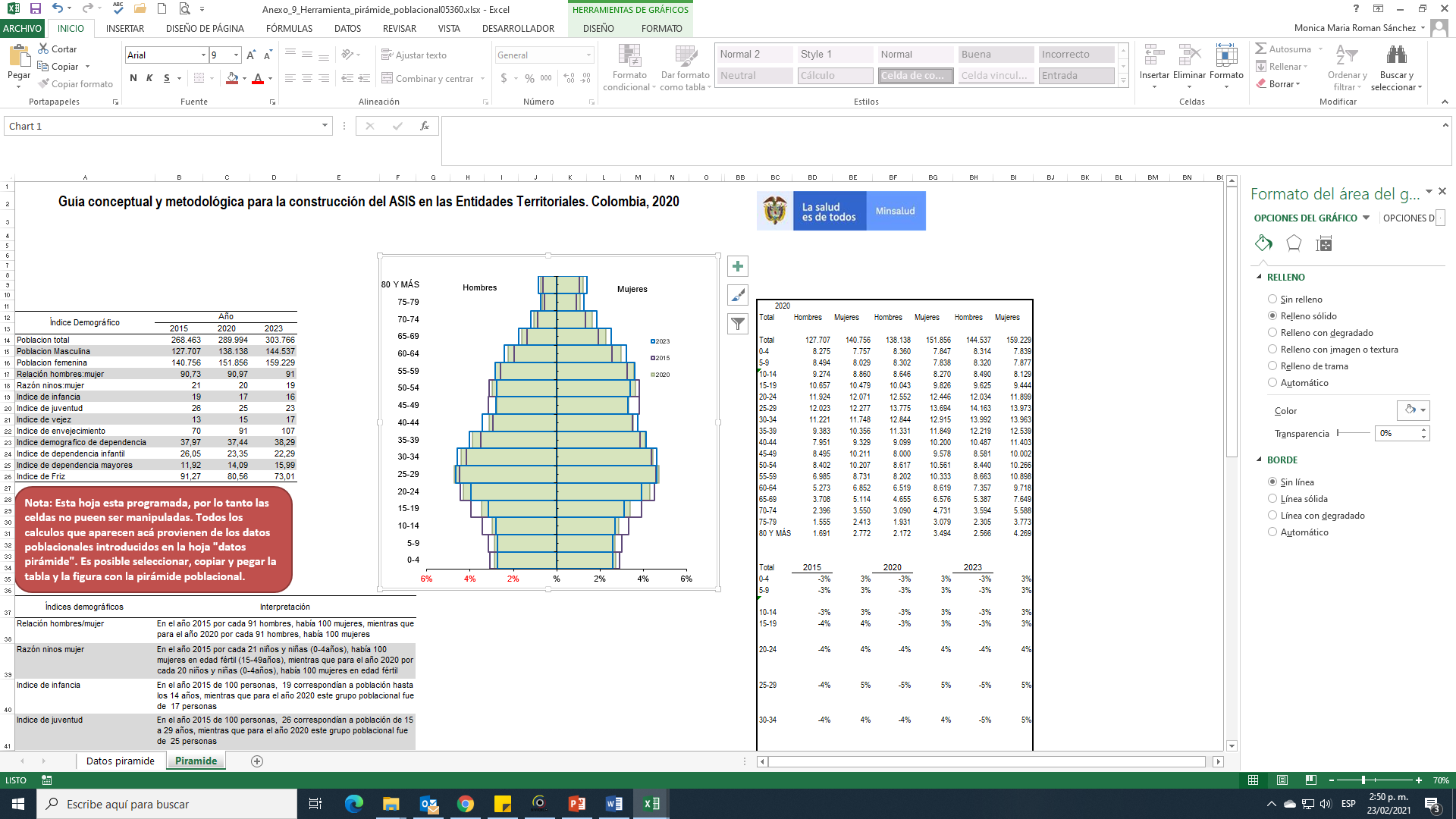 Figura 1. Pirámide poblacional del municipio de Itagüí, 2015, 2020, 2023
2. Descripción del comportamiento del evento: incidencia
Para el año 2020 por cada 100 mujeres con notificación de VIH se reportaron 454 de hombres
Municipio de Itagüí
Distribución de casos notificados de VIH por año y sexo. Municipio de Itagüí, Año 2010-2020
Fuente: Sivigila Municipal
2. Descripción del comportamiento del evento: sexo /edad
Municipio de Itagüí
Año 2019
Año 2020
Distribución de casos notificados de VIH por grupo de edad y sexo. Municipio de Itagüí, Año 2019
Fuente: Sivigila Municipal
Distribución de casos notificados de VIH por grupo de edad y sexo. Municipio de Itagüí, Año 2019
Fuente: Sivigila Municipal
2. Descripción del comportamiento del evento: mortalidad
Municipio de Itagüí
Distribución de tasa de mortalidad por VIH por sexo. Municipio de Itagüí, Año 2005 - 2018
Fuente: Sispro
2. Descripción del comportamiento del evento: seguridad social.
Municipio de Itagüí
Distribución de casos notificados de VIH por régimen de aseguramiento. Municipio de Itagüí, Año 2019
Fuente: Sivigila Municipal
Distribución de casos notificados de VIH por régimen de aseguramiento. Municipio de Itagüí, Año 2020
Fuente: Sivigila Municipal
2. Descripción del comportamiento del evento: trasmisión materno infantil
Municipio de Itagüí
Casos de Gestantes

Para el Año 2020, se presentaron 4 casos de gestantes con notificación de VIH en gestantes, las cuales se realiza seguimiento institucional sobre una adecuada ruta a la atención de los casos, y seguimiento a la paciente sobre su salud. (en el evento de VIH, realizamos seguimiento a los casos de gestantes).

Transmisión Materno Infantil

No se ha presentado en el municipio casos de VIH de Transmisión materno Infantil.
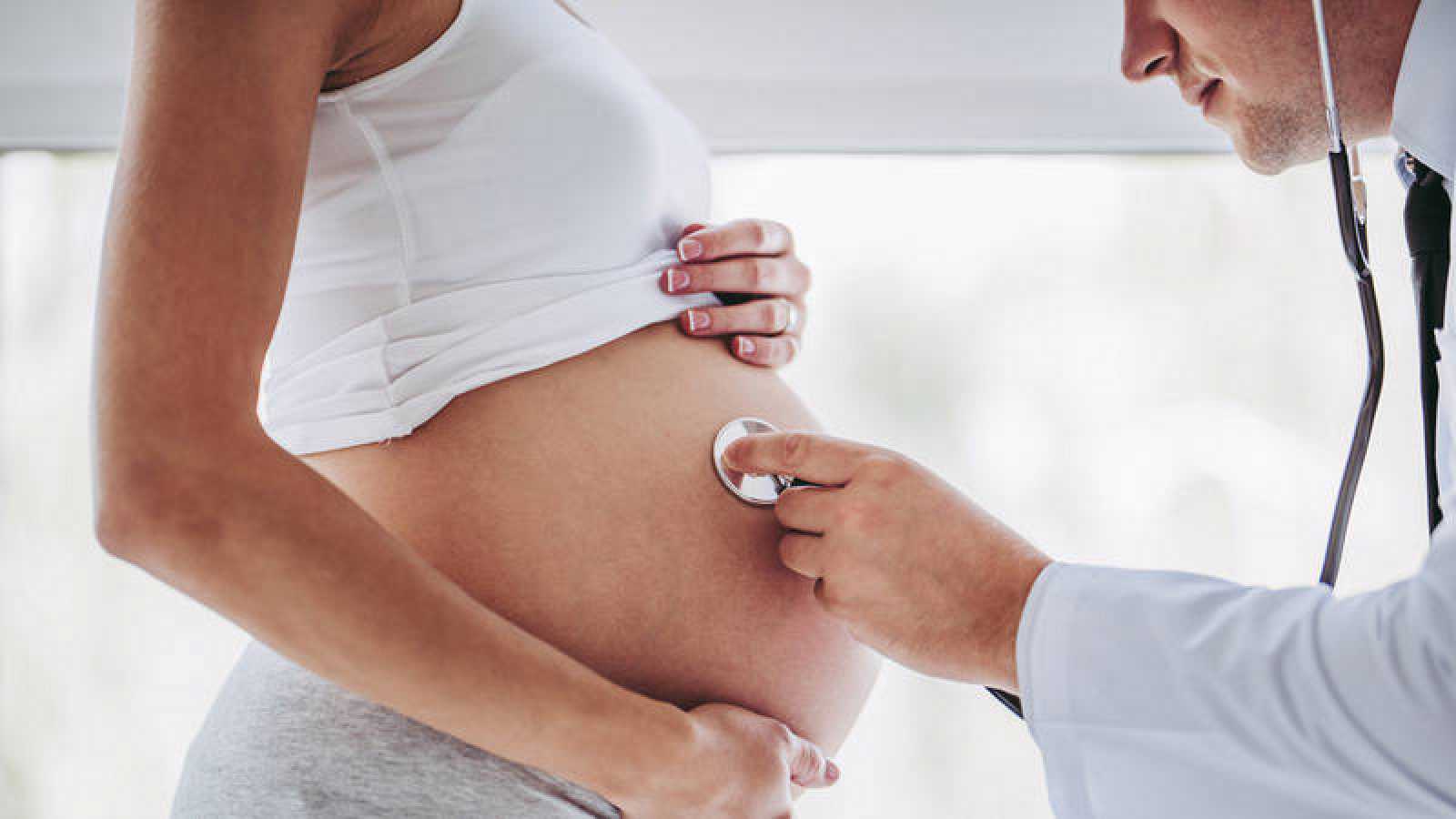 3. Descripción de las acciones.
Municipio de Itagüí
Desarrollo de acciones a través del Plan de Intervenciones Colectivas con la ESE de primer Nivel del Municipio Hospital del Sur Gabriel Jaramillo Piedrahita 

Acciones de articulación sectorial para el desarrollo de actividades a nivel municipal a través del Fondo Mundial 

Acciones de Vigilancia Epidemiológica para el seguimiento del evento
3. Descripción de las acciones.
Entorno Educativo
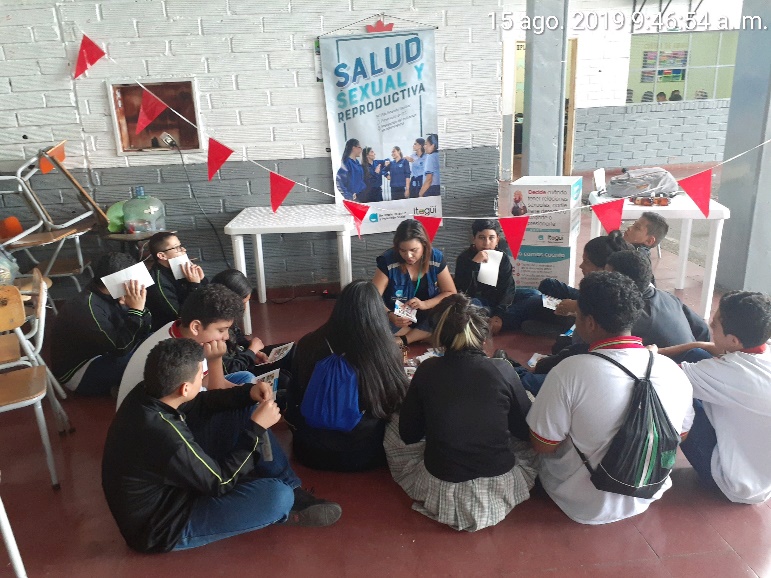 Años: 2018 - 2019
Actividades colectivas, tipo carrusel, en población concentrada en veinticuatro Instituciones educativas con el desarrollo de actividades educativas en temas de salud sexual y reproductiva 

Talleres desarrollados en doce Instituciones educativas en temas de salud sexual y reproductiva
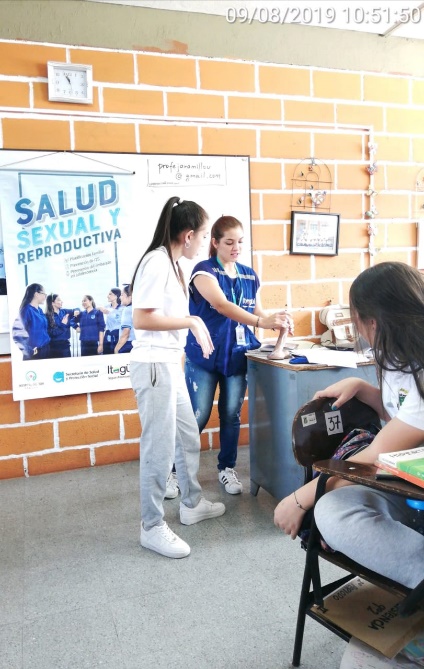 Año: 2020
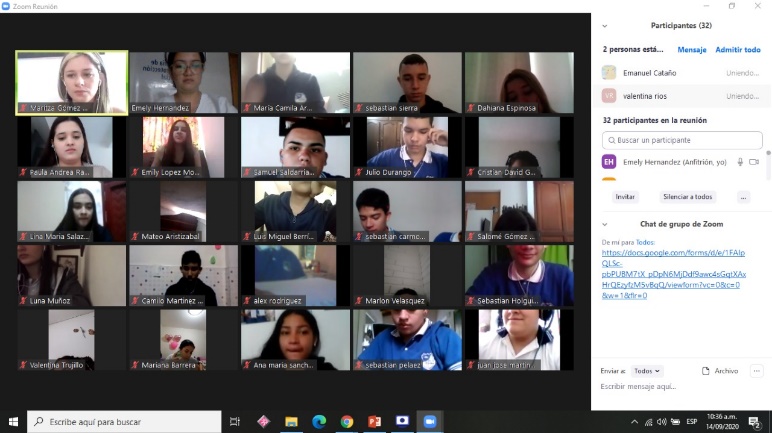 Intervención con actividades educativas virtuales en cuatro Instituciones educativas en temas de salud sexual y reproductiva

Estrategia comunicacional para promoción por redes sociales con videos y jingles de una sexualidad responsable
3. Descripción de las acciones.
Poblaciones vulnerables
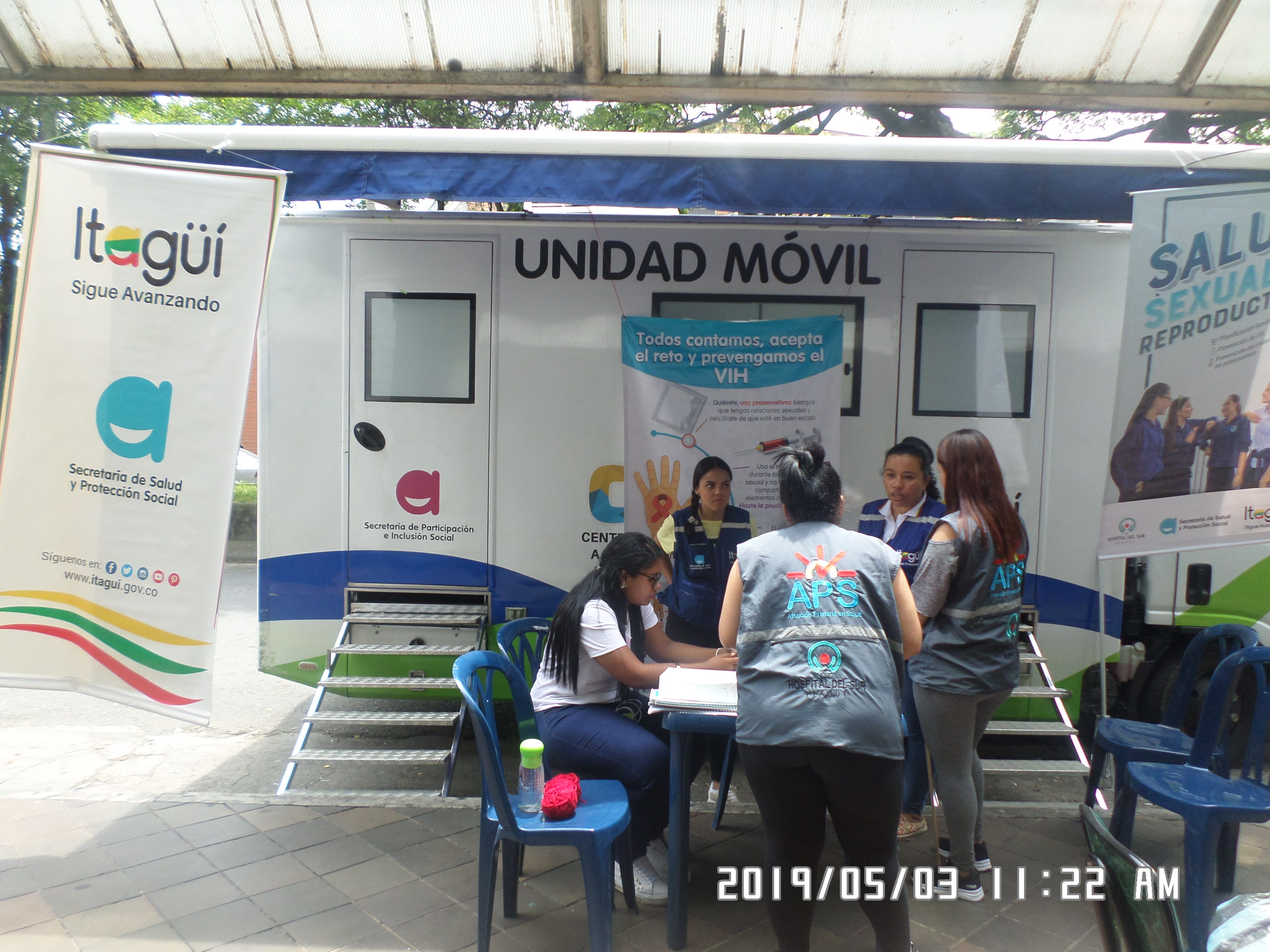 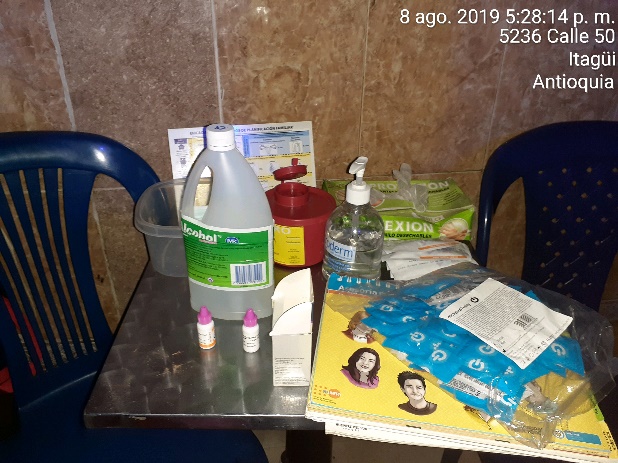 Años: 2018 - 2019
Jornadas de salud sexual y reproductiva dirigida a trabajadoras sexuales y población LGBTI, con información en salud sexual y reproductiva y tamización en VIH con la participación de 150 trabajadoras sexuales de 6 bares y zona Central Mayorista (20,000,000 $)

En el 2018 se realiza tamización para VIH en habitante de calle en Centro Día del municipio
Año: 2020
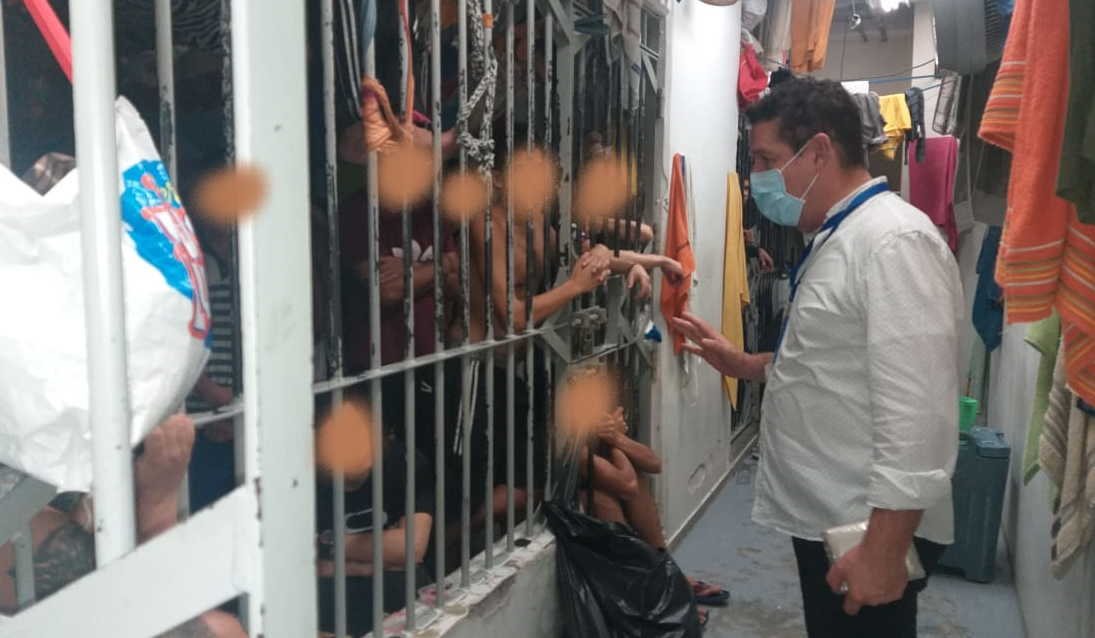 100 tamizaciones en VIH en habitante de calle y población privada de la libertad y entrega de preservativos (Asignación insumos SSSYPSA)

Acciones de articulación con Fondo Mundial – ESE Hospital la María, para tamización en VIH en población HSH, Trans, TS, PID: 680 personas atendidas con entrega de kit y tomas de pruebas rápidas
3. Descripción de las acciones.
Entorno Comunitario
Años: 2018 - 2019
Jornadas de información y educación en salud sexual y reproductiva para la prevención de enfermedades de transmisión sexual desarrolladas en zona rural y urbana, y en conmemoración del día del VIH
Año: 2020
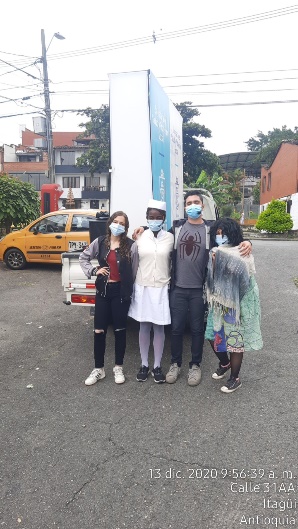 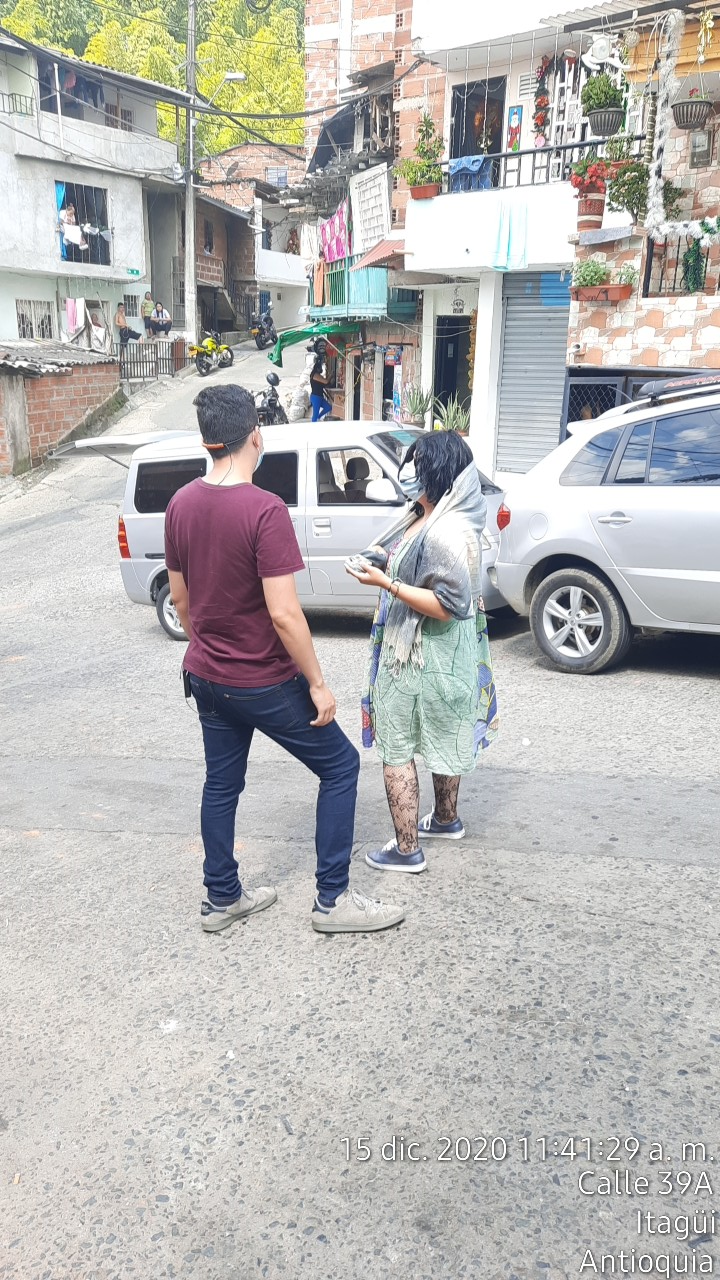 Sensibilización sobre prevención de ITS_VIH a través de obras teatro en calle y perifoneo en diferentes sectores del municipio
3. Descripción de las acciones.
Años: 2018 - 2019
Entorno Institucional
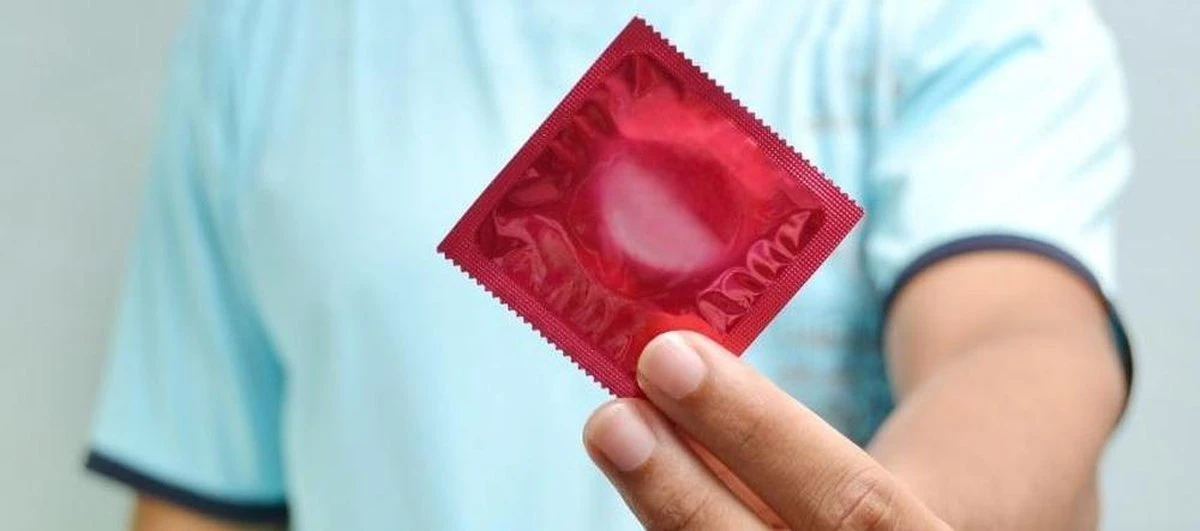 Capacitación a IPS en torno a la estrategia 90/90/90
COVE municipal con análisis de información relacionada con el evento
Entorno laboral
Jornadas de salud para el sector informal de la economía con actividades informativas en VIH y entregas de preservativos
3. Descripción de las acciones.
Año: 2021
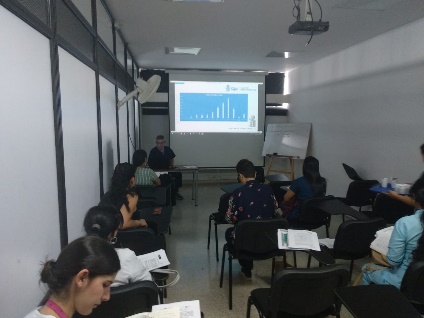 Actividades educativas en grupos organizados

Intervenciones en salud sexual y reproductiva dirigida a poblaciones vulnerables que incluye actividades informativas y actividades de tamización en VIH

Conferencia en ITS a IPS

Jornada de información y educación en salud sexual y reproductiva que incluye el despliegue de un equipo interdisciplinario y  tamización de ITS

Seguimiento a IPS

Acciones de articulación y apoyo para el desarrollo de actividades en el municipio en torno a la prevención y detección temprana de ITS con otras organizaciones
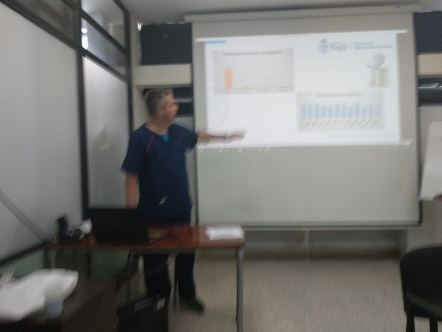 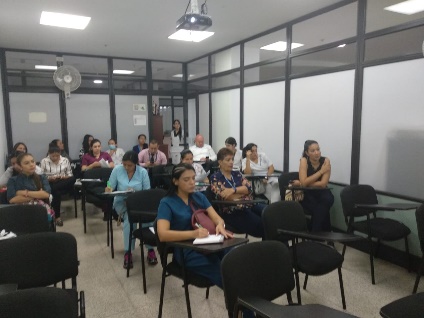 3. Conclusiones.
Las acciones de articulación de actores es fundamental en la implementación de acciones efectivas y optimización de recursos para la intervención efectiva del evento, por tanto desde el municipio se cuenta con aliados estratégicos como la Secretaría de participación e inclusión social, la Secretaría de educación y el Fondo Mundial 

A través del Modelo de Acción Integral Territorial – MAITE, mediante acuerdos interinstitucionales y comunitarios,  se fortalecerán las acciones que a nivel municipal se desarrollan para la prevención y control de VIH
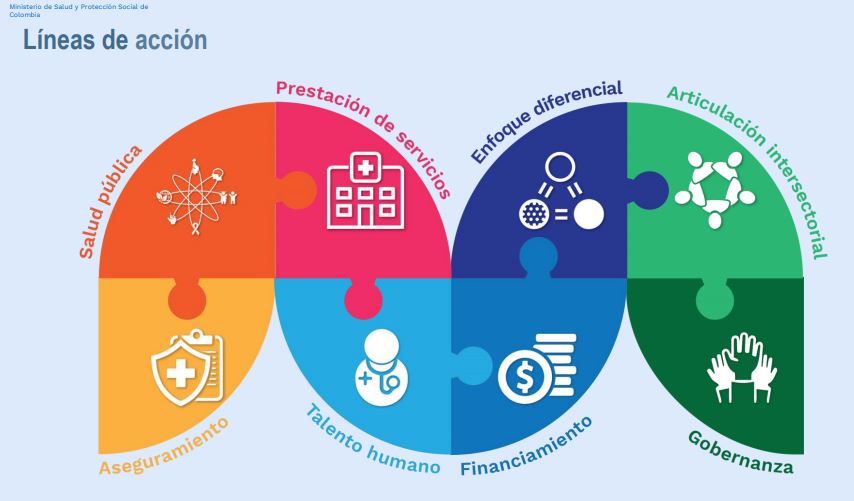 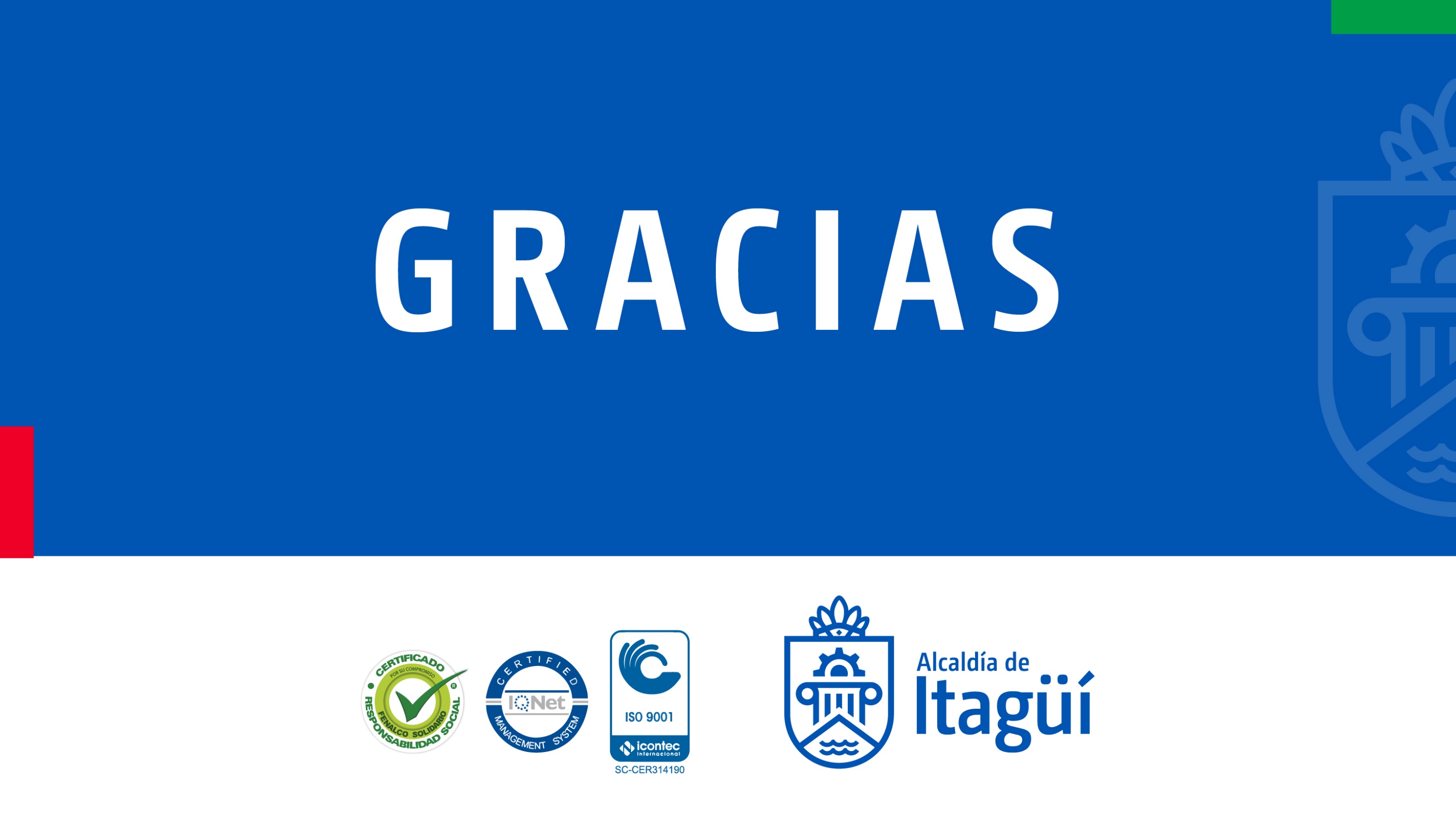